Γαστροσχιση και Εξόμφαλος
Ξενοφών Σινωπίδης
Επίκουρος Καθηγητής Παιδοχειρουργικής
Πάτρα 2020
Ξενοφών Σινωπίδης
Επίκουρος Καθηγητής Παιδοχειρουργικής
Πάτρα 2020
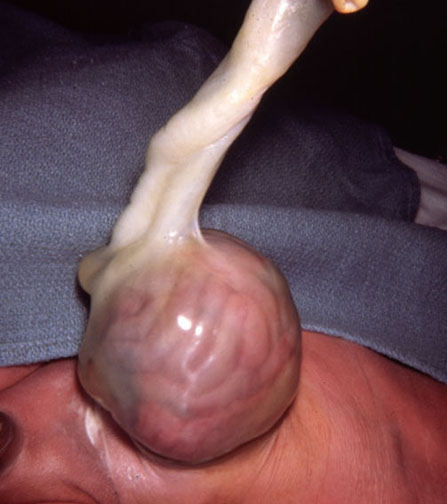 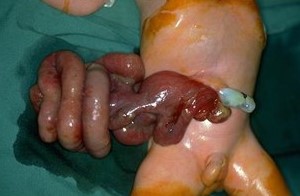 2
Γαστρόσχιση
Συχνότητα: 1 στις 4000 γεννήσεις
Προγεννητική διάγνωση από την 20η εβδομάδα κύησης
Αύξηση α εμβρυϊκής αιμοσφαιρίνης (αFP)
Τα σπλάχνα είναι ελεύθερα στο αμνιακό υγρό
Κοιλιακό χάσμα δεξιά του ομφαλού
Αυξημένη συχνότητα πρόωρου τοκετού. Ποσοστό 28% στη γαστρόσχιση, 6% στους τοκετούς φυσιολογικών νεογνών
Ατρησία εντέρου με συχνότητα 7-28%
Σύνδρομο αμνιακών ταινιών (amniotic band syndrome)
3
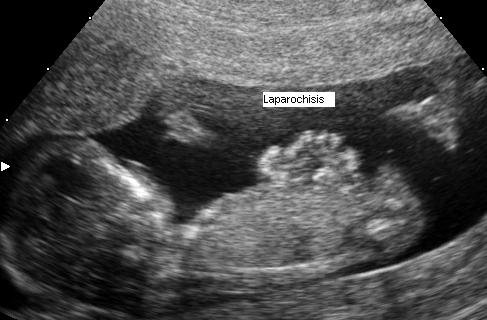 4
Εξόμφαλος
Συχνότητα: 1 στις 4000 γεννήσεις
Αύξηση αFP λιγότερο συχνή από την γαστρόσχιση
Προγεννητική διάγνωση με 2D υπερηχογράφημα εφικτή από την 18η εβδομάδα της κύησης
Προγεννητική διάγνωση με 3D υπερηχογράφημα από την 14η εβδομάδα κύησης
Το χάσμα εντοπίζεται στον ομφαλό
Υπάρχει μεμβράνη που καλύπτει τα σπλάγχνα
Πιθανότητα αυτόματου θανάτου του εμβρύου και διακοπή της κύησης
5
Συνοδές ανωμαλίες εξόμφαλου
Καρδιακές ανωμαλίες 18-24% εμφανείς στο εμβρυϊκό υπερηχοκαρδιογράφημα
Πνευμονική υποπλασία. Πιθανή αναπνευστική δυσχέρεια με ανάγκη διασωλήνωσης και αναπνευστικής υποστήριξης μετά τον τοκετό
Εκστροφή κλοάκης
Πενταλογία του Cantrell
Χρωμοσωμικές ανωμαλίες: 48% των νεογνών
Τρισωμία 13 και 18
Σύνδρομο Down
Σύνδρομο Beckwith Wiedemann: Εξόμφαλος, μακρογλωσσία, γιγαντισμός, υπογλυκαιμία
6
Διαφορές γαστρόσχισης και εξόμφαλου
7
Εμβρυολογία
Περίοδος οργανογένεσης 4η έως 8η εβδομάδα κύησης
Κάμψη του εμβρυϊκού δίσκου και μετατροπή του εμβρύου σε κυλινδρικό σχηματισμό
Διάπλαση του κοιλιακού τοιχώματος την 4η εβδομάδα κύησης
Ανάπτυξη του αρχέγονου μέσου εντέρου εκτός της κοιλίας από την 5η έως και τη 10η εβδομάδα κύησης
8
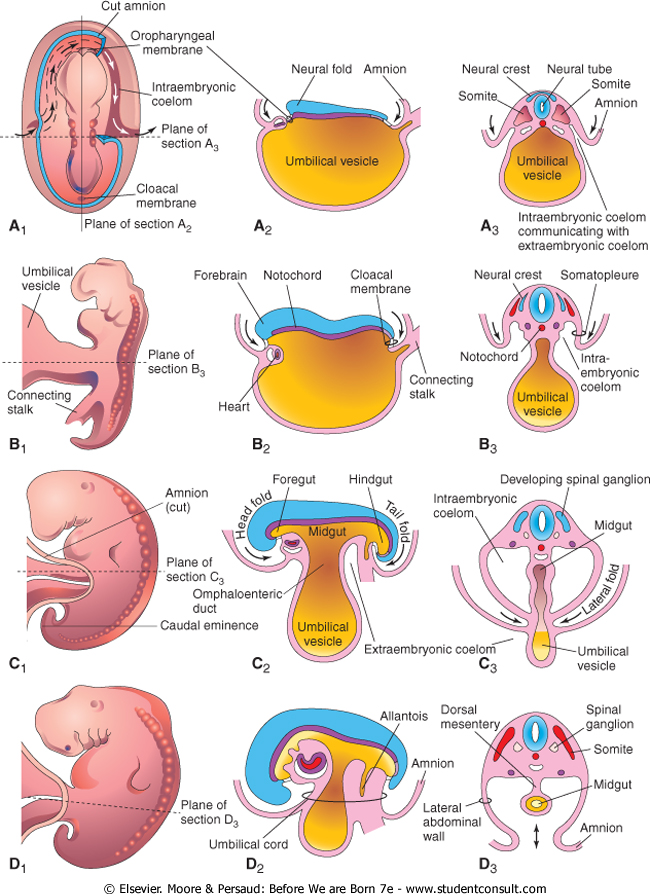 9
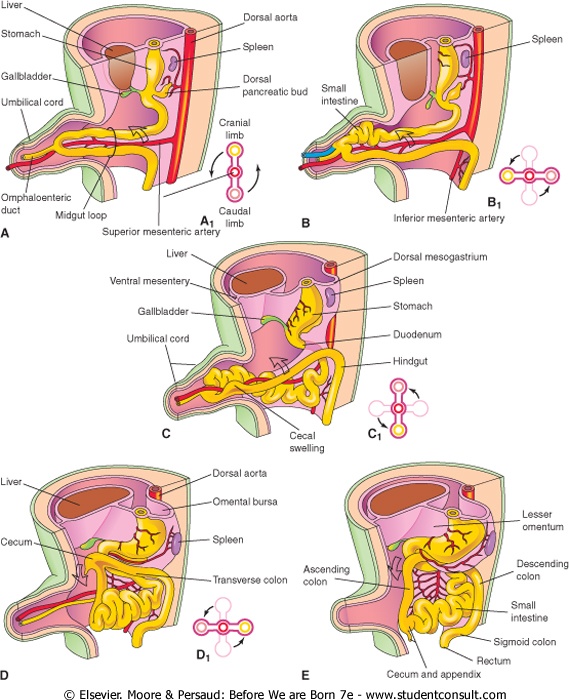 10
Παθοφυσιολογία Γαστρόσχισης
Διαφορετικές θεωρίες
Αποτυχία του μεσοδέρματος να σχηματίσει το πρόσθιο κοιλιακό τοίχωμα
Αποτυχία συνένωσης των πλαγίων πτυχών στη μέση γραμμή
Θρόμβωση της δεξιάς ομφαλομεσεντερίου (ομφαλικής) φλέβας, ισχαιμία και νέκρωση του κοιλιακού τοιχώματος
Αύξηση συχνότητας στις μητέρες που λαμβάνουν αγγειοσυσταλτικές ουσίες ή καπνίζουν
Ρήξη εξόμφαλου
Οι περισσότεροι ασθενείς με γαστρόσχιση παρουσιάζουν συνοδό διαταραχή περιστροφής και καθήλωσης του εντέρου
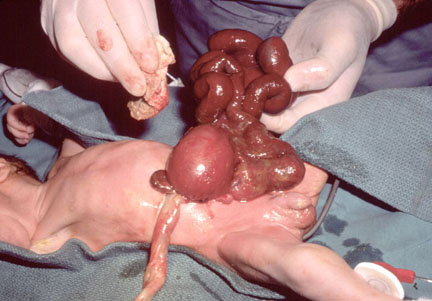 11
Παθοφυσιολογία Εξόμφαλου
Αδυναμία επιστροφής του εντέρου στην περιτοναϊκή κοιλότητα
Περιεχόμενο εκτός του εντέρου: ήπαρ, ουροδόχος κύστη, στόμαχος, ωοθήκες, όρχεις
Σάκος: Τοιχώματα του ομφάλιου λώρου (αμνιακή μεμβράνη, ουσία του Wharton, περιτόναιο)
Ο ομφάλιος λώρος εισέρχεται στο σάκο
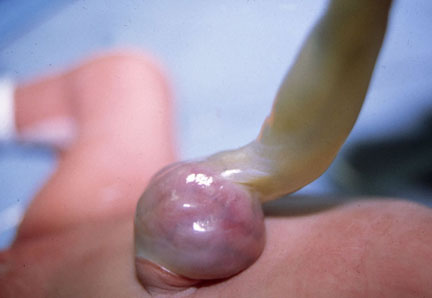 12
Αντιμετώπιση Γαστρόσχισης
Φυσιολογικός τοκετός vs καισαρική τομή 
Έκθεση στο αμνιακό υγρό, χαμηλή κινητικότητα του εντέρου και δυσαπορρόφηση, αλλοίωση της σύστασης του εντερικού τοιχώματος
Ιντερλευκίνη-6, ιντερλευκίνη-8, φερριτίνη, κυτοκίνες, προφλεγμωνόδεις μεταβιβαστές, βλάβη μυεντερικού νευρικού πλέγματος, ενδιαμέσων κυττάρων του Cajal
Προωρότητα: Παρατεταμένη χορήγηση παρεντερικής διατροφής, παραμονή στον αναπνευστήρα
13
Χειρισμοί του νεογνού με γαστρόσχιση
Ανοικτή περιτοναϊκή κοιλότητα
Απώλεια ύδατος
Ρινογαστρικός καθετήρας
Κάλυψη των εκτεθειμένων εντέρων με υγρά επιθέματα φυσιολογικού ορού
Θέση του νεογνού
Θερμοκρασία
Έλεγχος για ατρησία, διάτρηση, νέκρωση
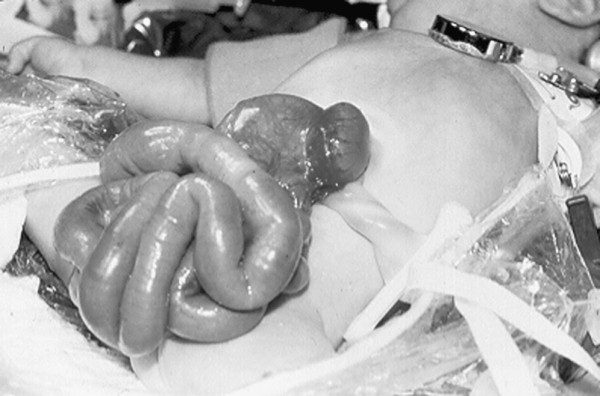 14
Χειρουργική προσέγγιση της γαστρόσχισης
Πρωτογενής σύγκλιση στην Μονάδα Εντατικής Θεραπείας
Μοσχεύματα (αλλομόσχευμα, βιοπροσθετικά υλικά, συνθετικά υλικά)
Ενδοκοιλιακή πίεση>15mmHg: χαμηλή διήθηση νεφρών και εντέρου
Ενδοκοιλιακή πίεση>20mmHg: νεφρική και εντερική ισχαιμία-έμφρακτα
Πίεση διήθησης σπλάγχνων: Αρτηριακή πίεση – ενδοκοιλιακή πίεση>44mmHg
15
Σταδιακή σύγκλειση του κοιλιακού τοιχώματος
Τοποθέτηση silo και σμίκρυνσή του μέχρι 14 ημέρες
Μικρότερη παραμονή στον αναπνευστήρα
Μικρότερες ανάγκες σε οξυγόνο
Χαμηλότερη ενδοκοιλιακή πίεση
Χαμηλότερη παραμονή στο νοσοκομείο
Μικρότερος αριθμός επιπλοκών
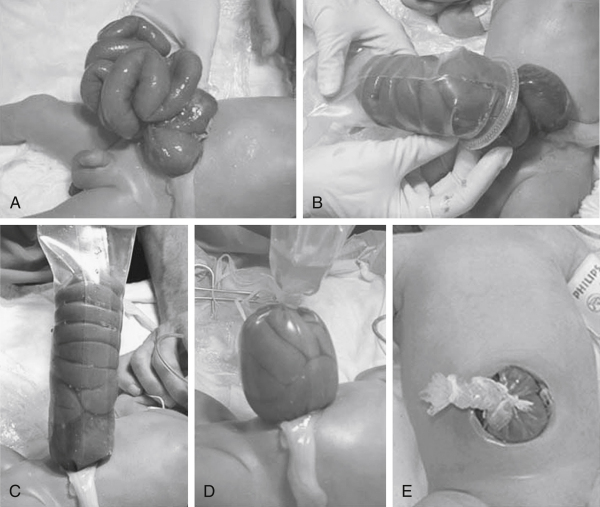 16
Αντιμετώπιση ατρησίας του εντέρου
Ποσοστό 10% γαστρόσχισης συνυπάρχει με ατρησία του εντέρου
Σύνδρομο εξαφάνισης του εντέρου (Vanishing bowel)
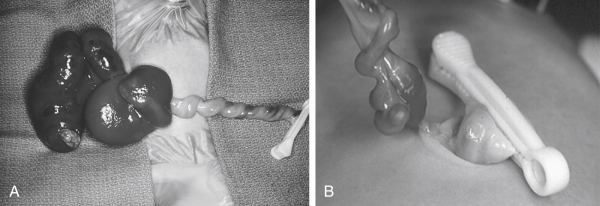 17
Διαχείριση νεογνού με εξόμφαλο
Έλεγχος ανωμαλιών από άλλα συστήματα και κυρίως την καρδιά (ακρόαση, μέτρηση αρτηριακής πίεσης στα τέσσερα άκρα, περιφερική εξέταση του σφυγμού, υπερηχοκαρδιογράφημα)
Υπερηχογράφημα νεφρών
Νεογνική υπογλυκαιμία
Γενετικός έλεγχος
Μεταφορά όπως και στη γαστρόσχιση
18
Χειρουργική θεραπεία εξόμφαλου
Πρωτογενής σύγκλειση μετά από αφαίρεση του σάκου
Κίνδυνος τραυματισμού του ήπατος ή της ουροδόχου κύστης
Δευτερογενής σύγκλειση με silo ή εσχαροποίηση
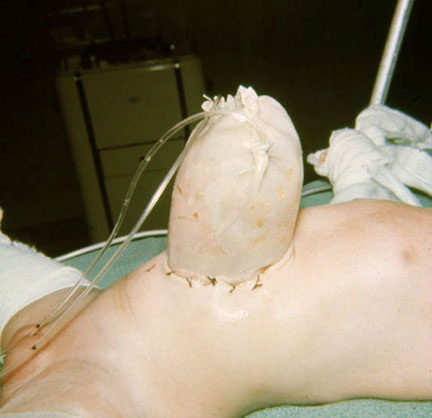 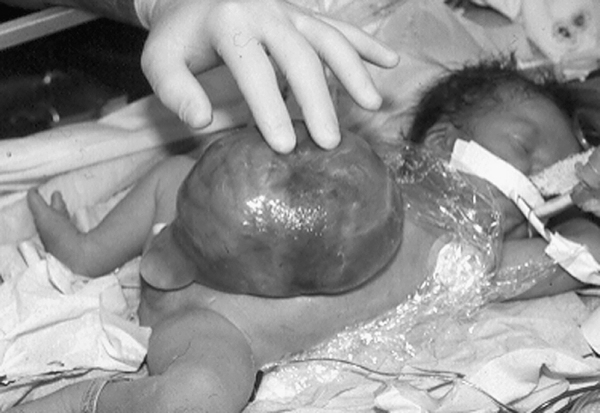 19
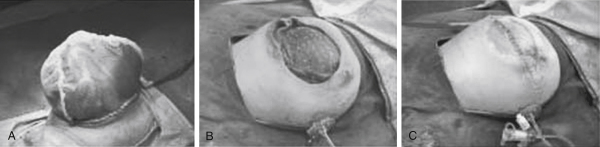 20
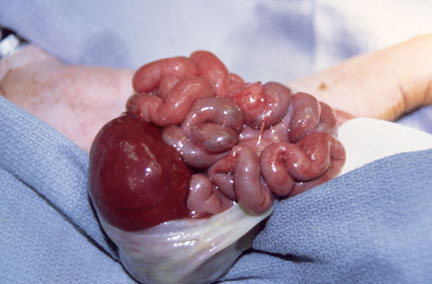 21
[Speaker Notes: Ρήξη εξομφάλου]
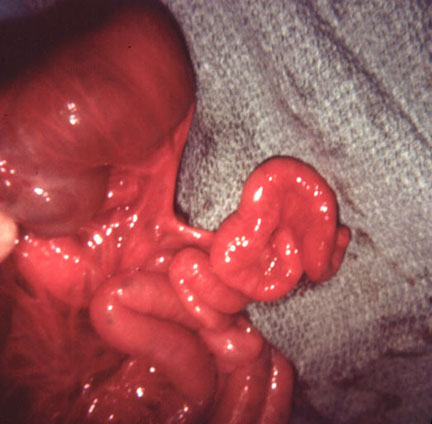 22
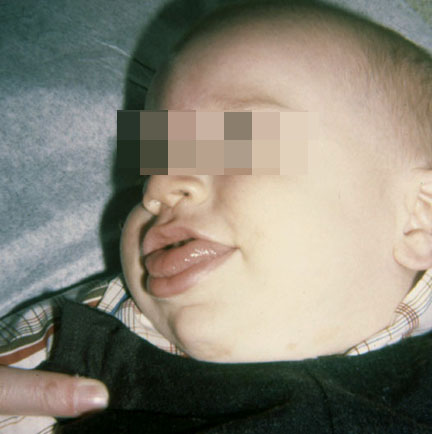 23
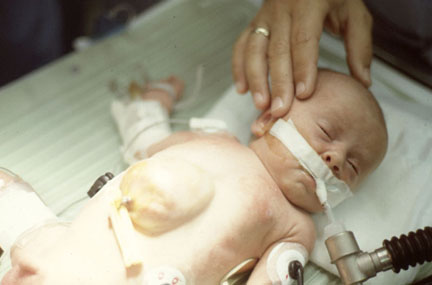 24